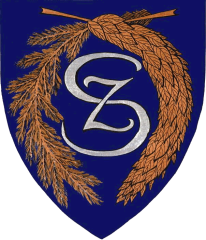 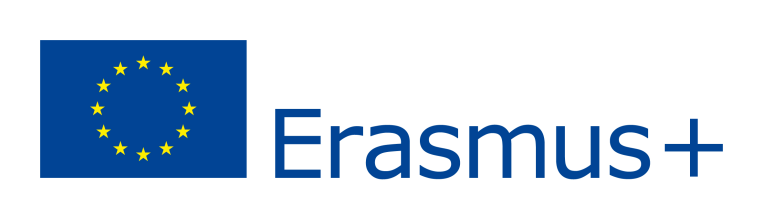 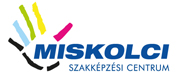 Erasmus+ VET Mobility, 2020-1-HU01-KA102-078492  FOOD-TOUR: Fostering Transferable Skills
Food-Tour VET STUDENTS’ MOBILITY / GERMANY
06. November 2022- 29. November 2022.

Placement: Hotel Wilder Mann, Aschaffenburg
Made by: Dora Zsarnai, Daniel Ilasik 




A projektet az Európai Unió támogatta. A kiadványban (közleményben) megjelentek nem szükségszerűen tükrözik az Európai Bizottság nézeteit.
Partner School Connections:(Germany – Hungary)
Hungary:  Vocational  Traning Center of Miskolc, István Szentpáli Technical and Vocational School of Catering and Trade
Germany:  Beruffschule III - Aschaffenburg
Partner School in Aschaffenburg:State Vocational School center Aschaffenburg
Our partner school in Aschaffenburg maintains good relations with other partner schools around the world. Our school is one of the oldest partners of theirs.
Courses in our partner school:
Receptionist
cook
butcher
confectioner
waiter
We took part in a pastry chef's practical class at the Beruffschule III.
We got to know the usage and the maintenence of several new utensils, machines. After that, we took part in practical pastry training, where we baked Linzer baskets together with the German students there.
We practiced group work into international mixed groups.
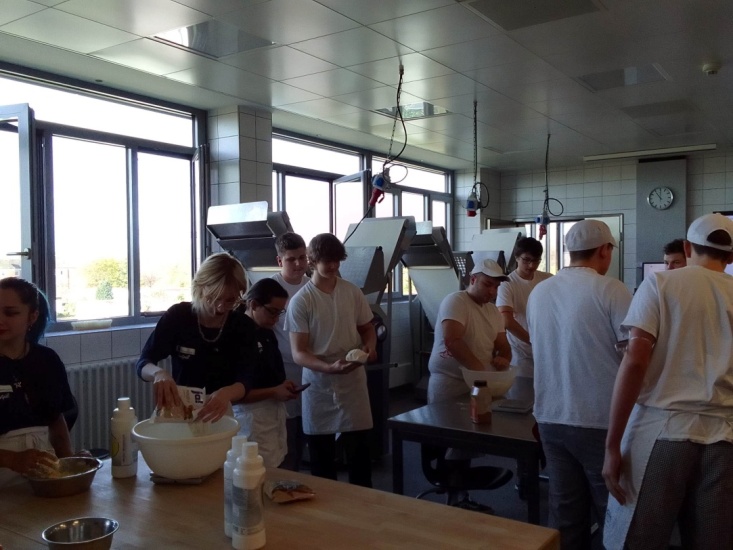 Visit to our partner school
We had the opportunity managers of our partner school to to host the teachers and taste Hungarian food.
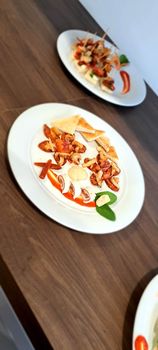 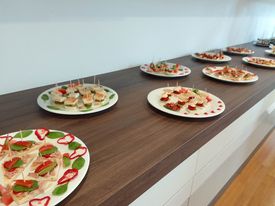 Sights to see in Aschaffenburg
Johannisburg:  Located on the banks of the Main, the building was converted into a museum after the Second World War.

Pompejanum:  It was built between 1842-1849 by King Louis I of Bavaria
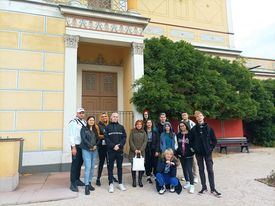 Steigenberger Airport Hotel visit in Frankfurt
544 rooms
20 luxury suites
TVs
wellness showers, 
air conditioning, 
safes, 
minibars, 
free WIFI,
fine dining,
fitness area
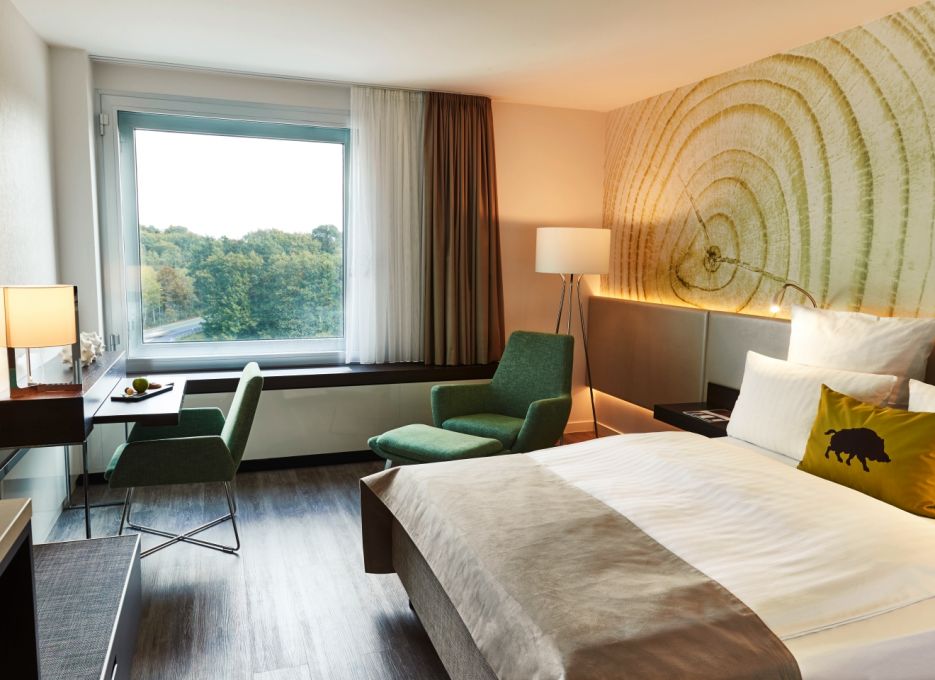 Our Placement:  The Hotel Wilder Mann Wildermann
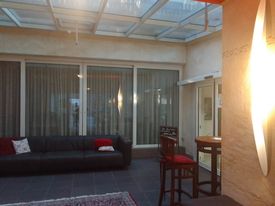 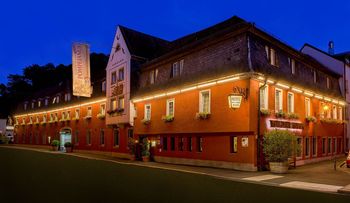 Accommodation:
Comfort single room
Comfort plus single room
Comfort two bed room
Comfort plus two bedded room 
Apartment
Free-Wifi
Sauna, Various massages and treatments
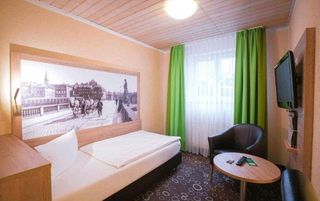 Events at the Hotel Wildermann
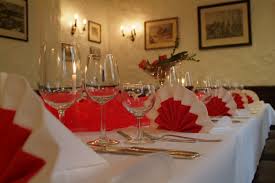 weddings 
engagements 
birthdays 
name days 
meetings 
business dinners
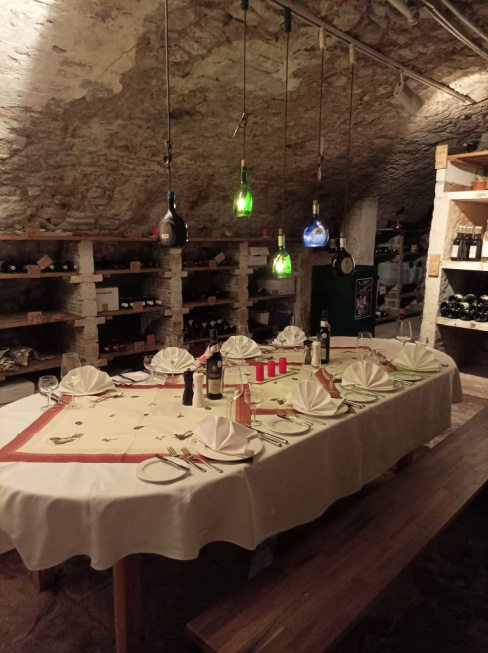 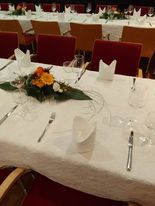 The work circle and colleagues
Dora- waitress
Job duties: breakfast, table setting, cleaning, cutlery cleaning, serving
Co-workers:  Hussein, Jode, Julia, Amini
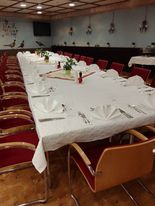 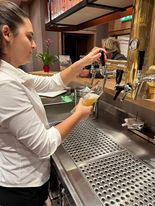 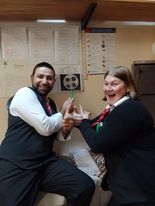 The work circle and colleagues
Dani - cook
Job duties: prepare, cooking, serving, baking
Co-workers: Peter, Daniel, Dennis, Ramazan,
Zákária
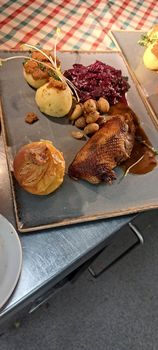 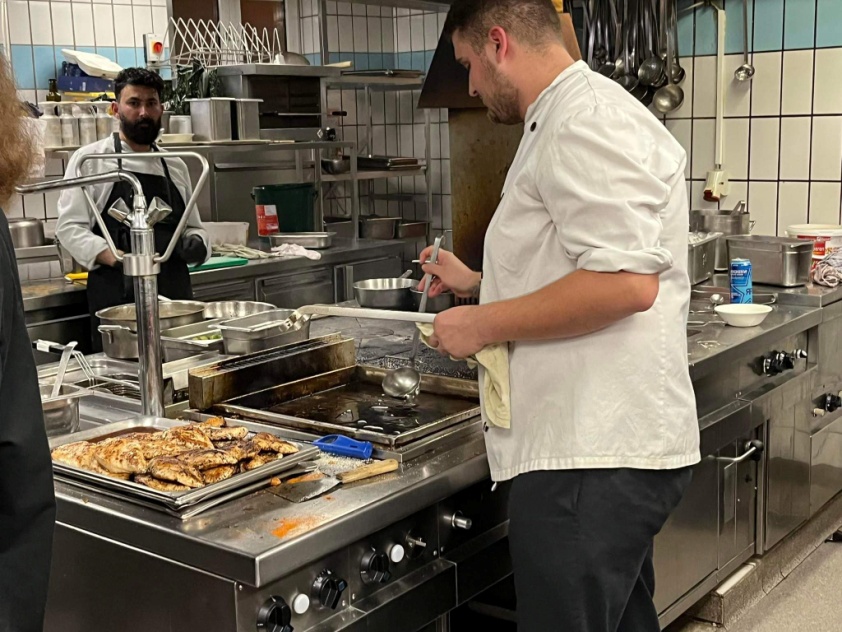 Selective waste collection and recycling
They pay a lot of attention to selective waste collection here
Food is placed in reusable packaging
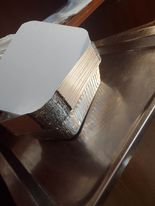 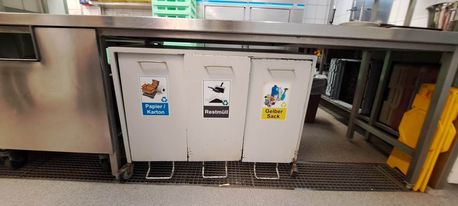 My experiences while I was here
They pay more attention to hygiene both in the guest room and in the kitchen.

We could learn many important things from them
Breuhause Faust
Brewery located in the old town of Miltenberg. It was founded in 1654.
Beer specialties: Light and dark wheat beer, alcohol-free
Craft beers: Barley wine, barrel-aged Eisbock, vintage strong beer
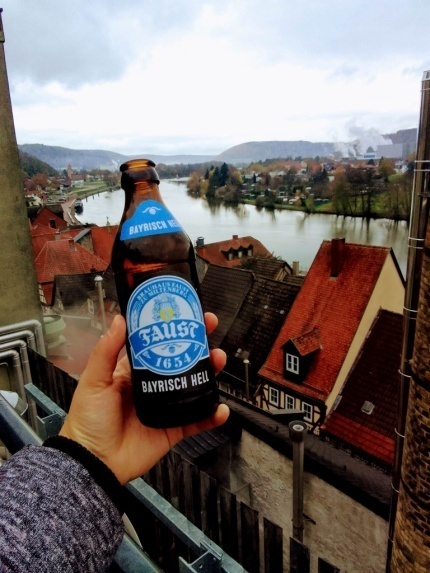 Christmas market in AschaffenburgIt is held every year in front of Johanniburg Castle
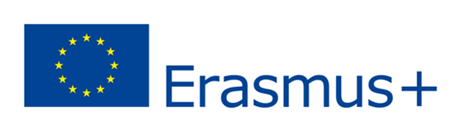 Thank you for the
Partner school:  Berufsschule III- Aschaffenburg
Vocational Training Center of Miskolc, István Szentpáli Technical and Vocational School of Catering and Trade
The management of The Hotel Wildermann
The school management, the international coordinator and the accompanying
 our teachers and tutors


A projektet az Európai Unió támogatta. A kiadványban (közleményben) megjelentek nem szükségszerűen tükrözik az Európai Bizottság nézeteit.
[Speaker Notes: Z]